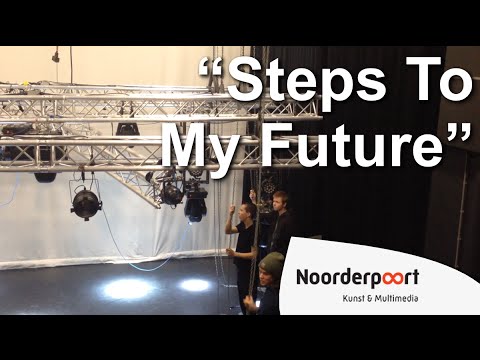 Steps to my future
Nieuw project over jullie droombaan
4 weken de tijd
Jullie gaan een filmpje maken over jullie toekomstige beroep
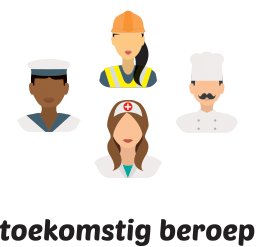 Instructie Filmpje kijken
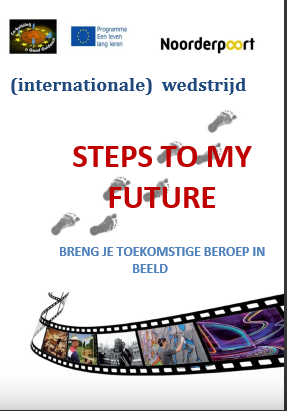 Regels
Aandachtspunten
Het moet Engels gesproken of Engels ondertiteld zijn is het Engels gesproken dan Nederlandse ondertiteling
 Filmpje mag maximaal 3 minuten duren (inclusief aftiteling)
Elk product moet het LLP programma-logo, het project-logo en de school/partners-logo hebben. 
Filmpje mag alleen rechten vrije muziek bevatten
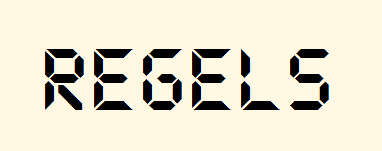 Waar word je op beoordeeld
a. Het product; past het product bij het echte werk? 
b. Duidelijkheid van de boodschap, is het begrijpelijk? 
c. Is het product interessant voor het publiek? 
d. Creativiteit 
e. Uiterlijk van het product 
f. Overdraagbaarheid in andere contexten, andere doelgroep, landen, evenementen 
g. Geen stereotyperingen van het beroe
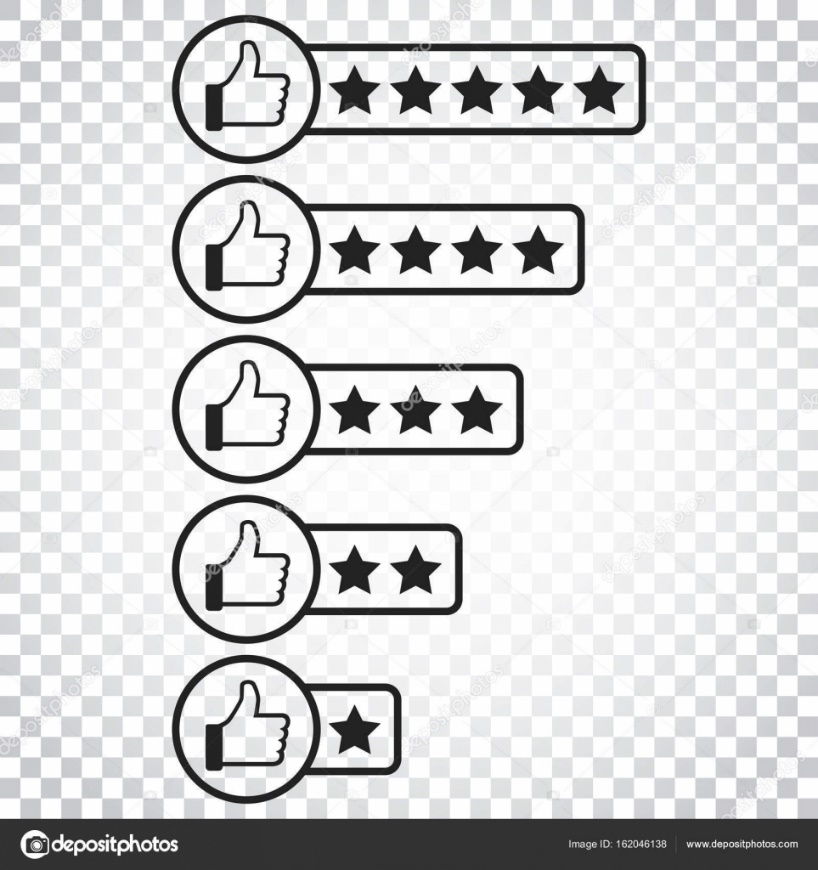 Wat kan je winnen?
Meerdere prijzen!
Nummer 1 binnen Noorderpoort Breed krijgt een prijs

Beste filmpje gaat door naar volgende ronde  De Nationale wedstrijd
De winnaar daarvan mag mee doen met de Internationale wedstrijd

Exacte prijzen worden nog bekend gemaakt!
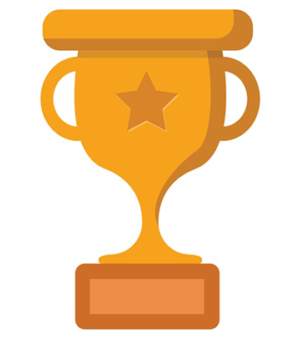 Ideeën opdoen!
Dit kan op:
 http://www.goodguidanceplus.eu/index.php/en/home-nl#video
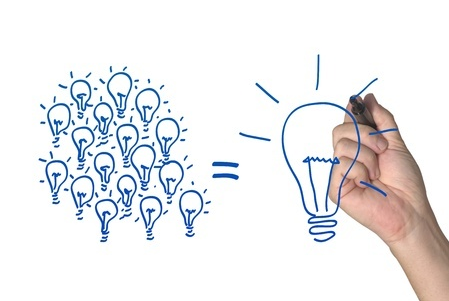 Groepen maken
De computer gaat groepen maken
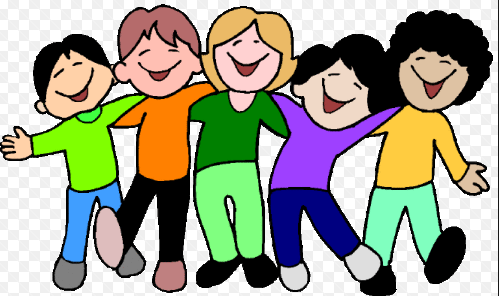 Mindmap maken
Bedenk een beroep die je met je groepje wilt gebruiken in jullie film
Zet dit beroep in het midden van jullie mindmap
Zet hierom heen alles wat je kan bedenken over dit beroep
Denk hierbij aan:- Kwaliteiten die je moet hebben voor het beroep- Welk diploma heb je nodig- Met wat voor type mensen werk je etc
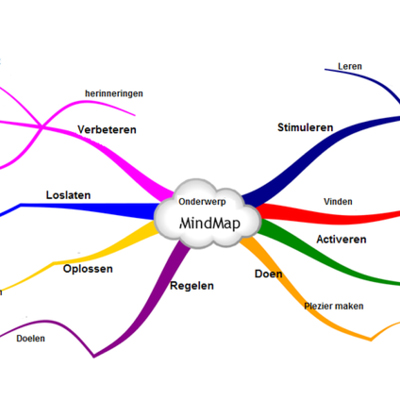